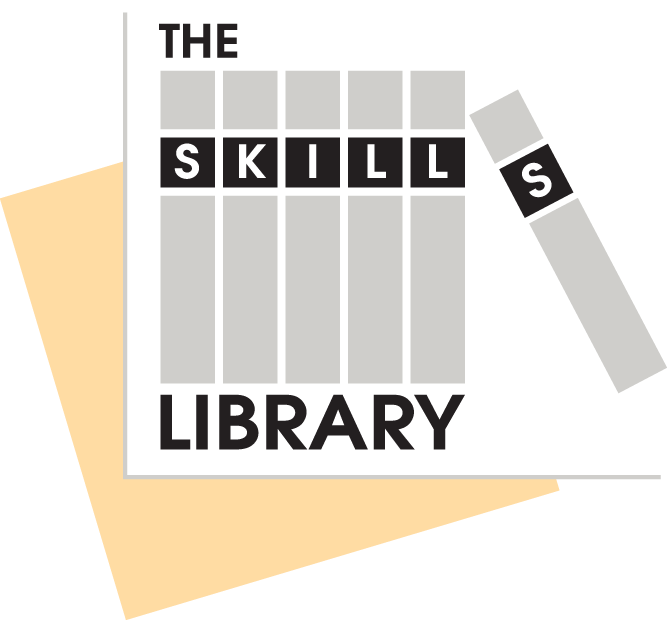 Exploratory Program Choices
SKILLS LIBRARY DATABASE EXPLORATORY Guide